The Impact of Corporate Social Responsibility Practices on the Performance of European Property Companies
Chyi Lin Lee and Graeme Newell
University of Western Sydney
INTRODUCTION
CSR = Corporate social responsibility
   *environment  *social  *governance
SRI = Socially responsible investment
UN Principles of Responsible Investment
Institutional Investors Group on Climate Change
RPI, SRPI re: property sector
Investors, fund managers, tenants, government regulation ✓
SRI SCENE
Global: $11 trillion
Europe: €5 trillion
US: $3 trillion
France: € 1.8 trillion
UK: € 1.0 trillion
PREVIOUS SRI RESEARCH
SRI versus conventional investing
Property and SRI
   * CSR         	* SRPI ”added value”
   * green buildings “added value”
Financial performance drivers  ✓
Next step: do CSR factors add unique value to listed property performance
   * separate pricing of CSR factors?
Recent publications ✓
PURPOSE OF PAPER
Assess impact of CSR factors and financial factors on European listed property performance over 2007 – 2010
Assess separate pricing of environmental, social and governance dimensions of CSR (compared to pricing of financial factors) in European listed property performance
CSR AND European Listed Property
CSR reports ✓ ✓
Strategy
Performance
Green buildings
Leaders in CSR✓ ✓
LEADERS
* British Land			* Land Securities
* Hammerson			* Segro 
* Great Portland Estate	* Unibail-Rodamco
* Klepierre			* Wereldhave
* Corio				* Sonae Sierra
* PruPIM     			* Hermes
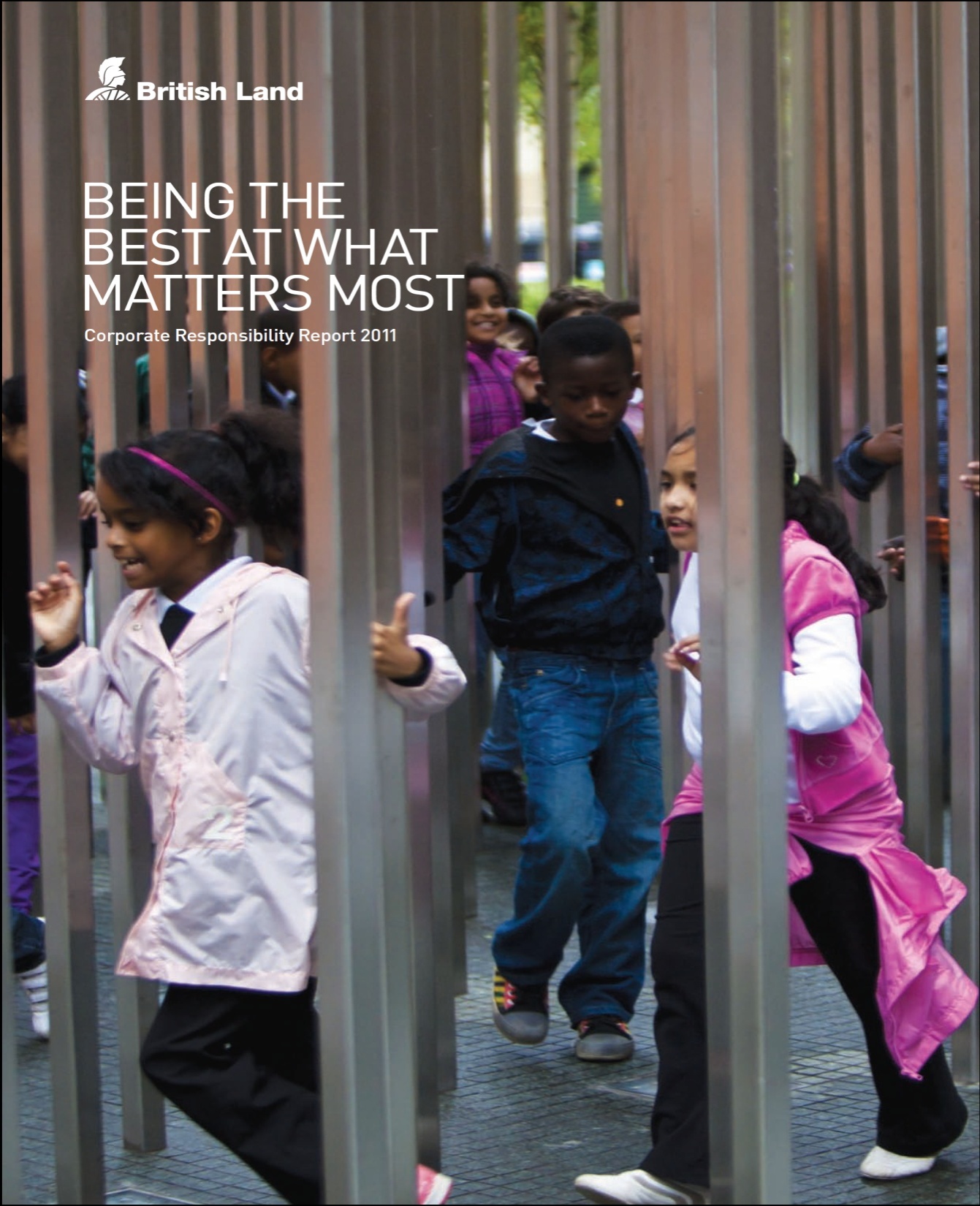 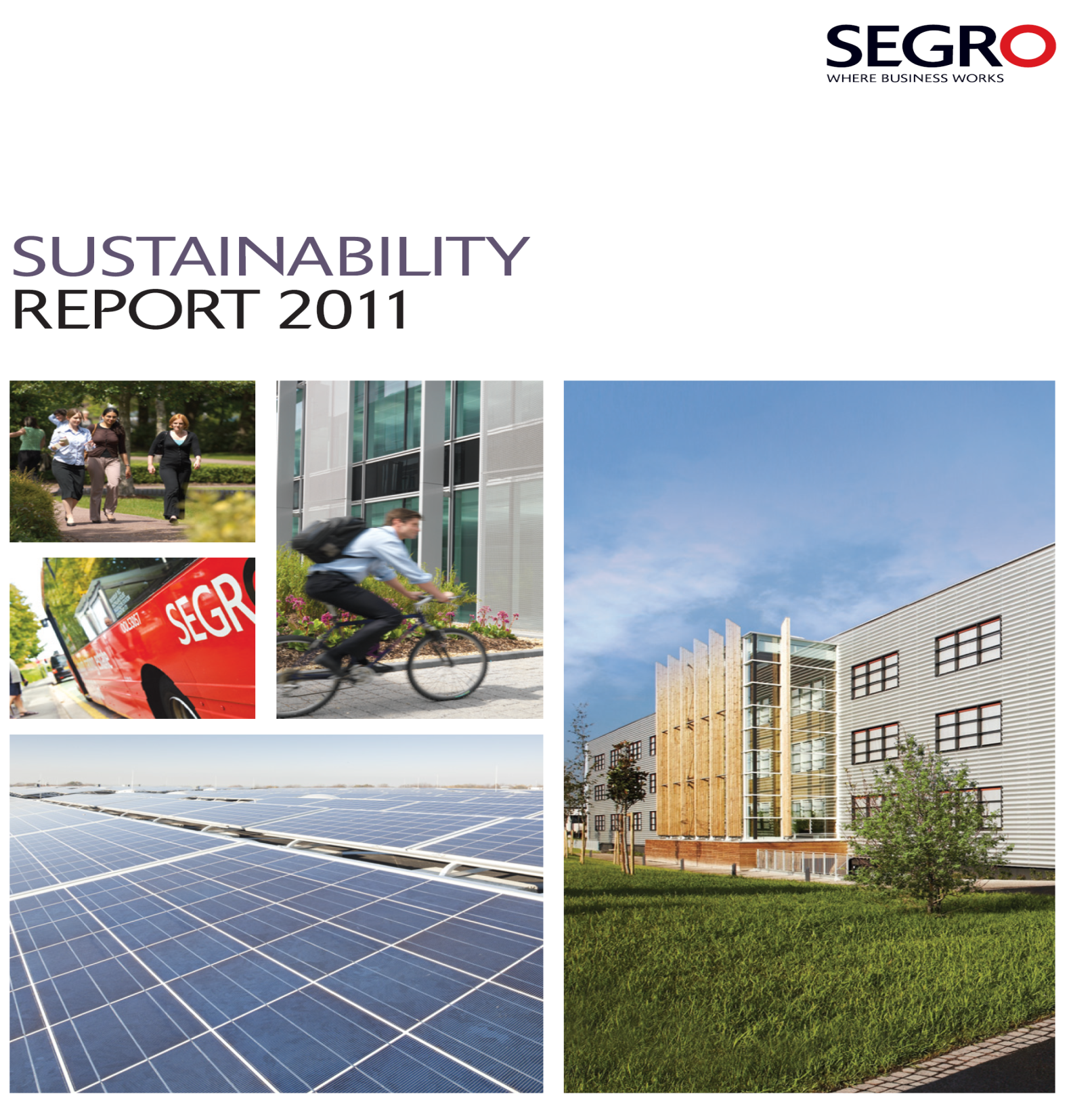 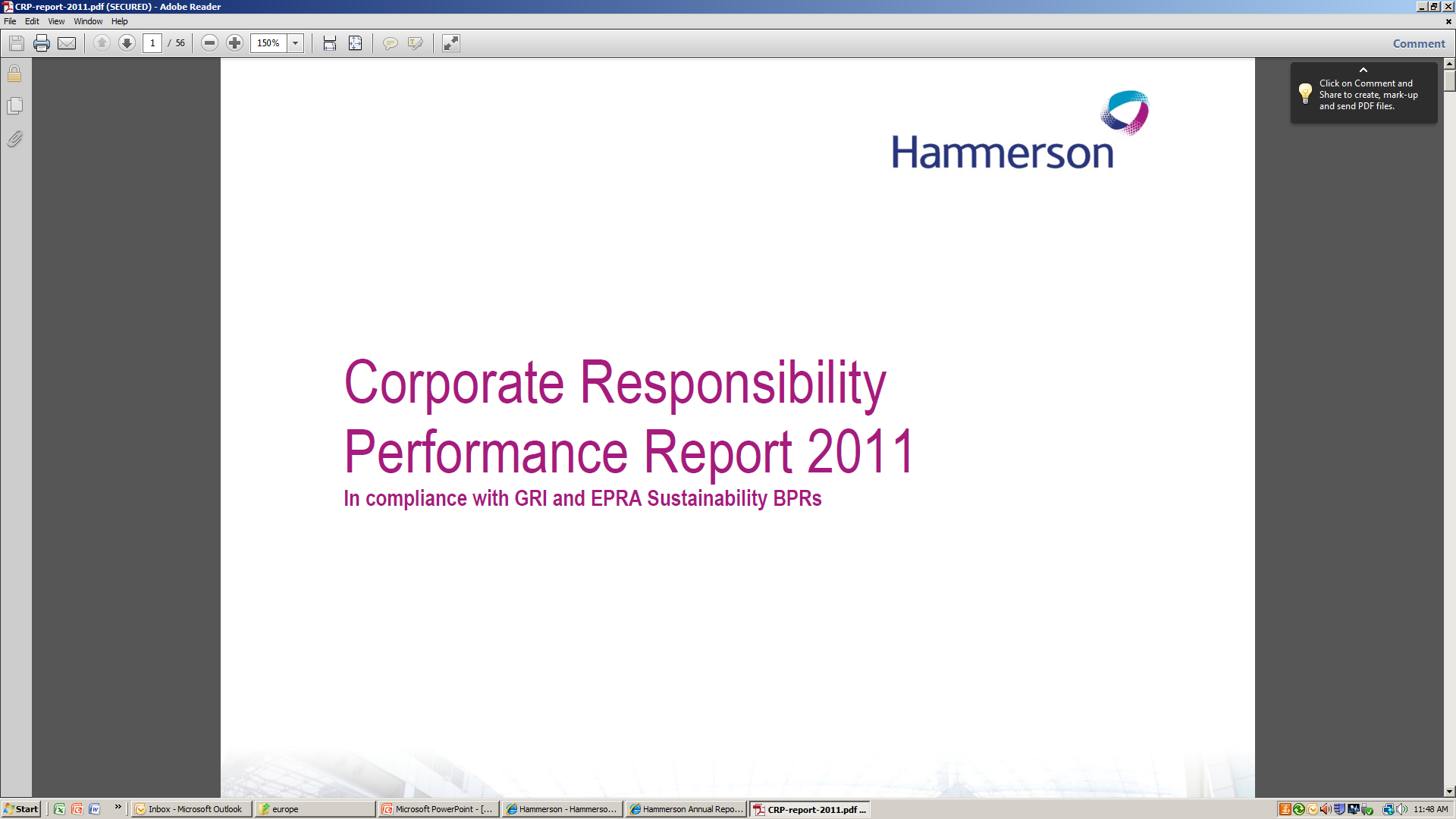 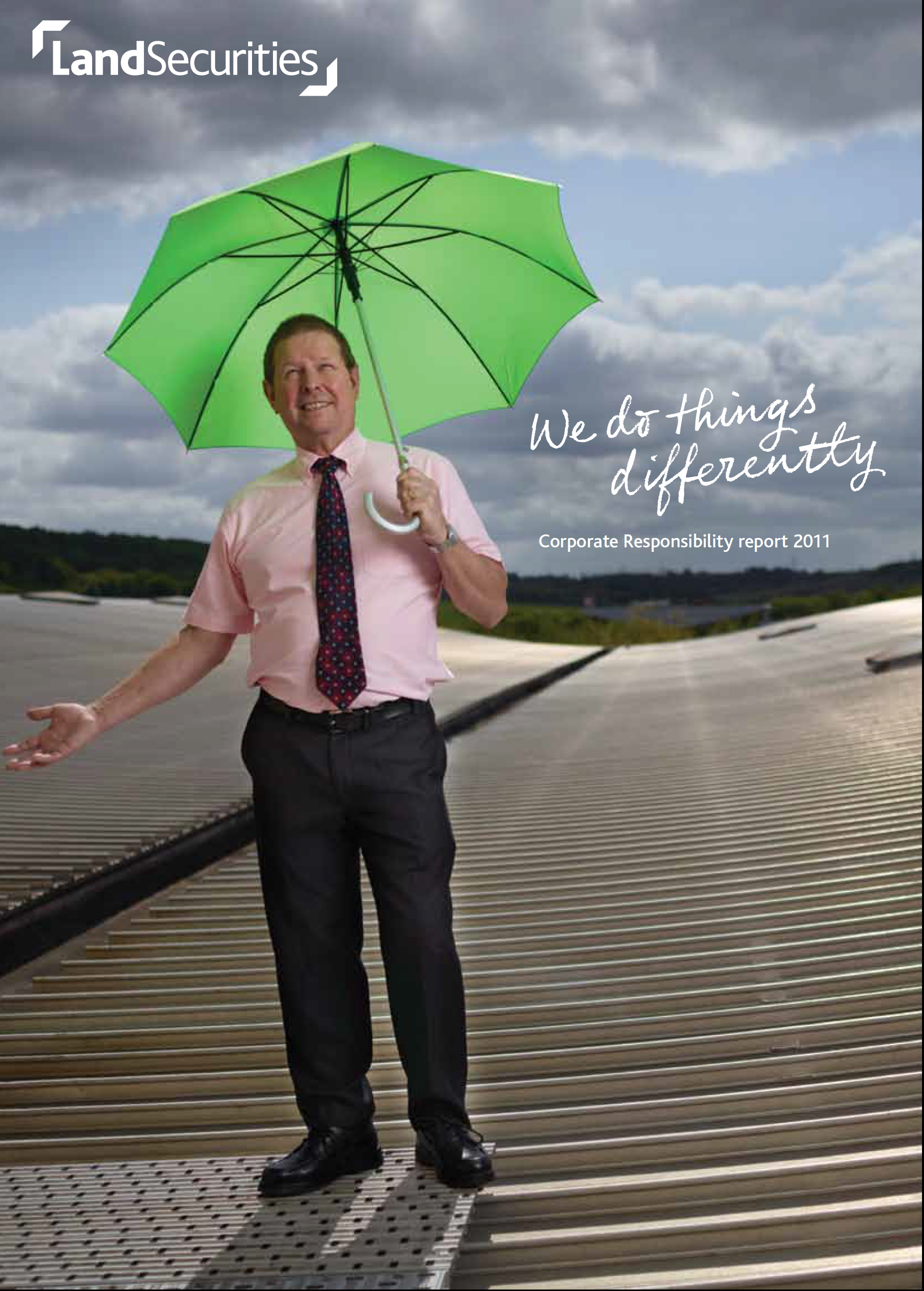 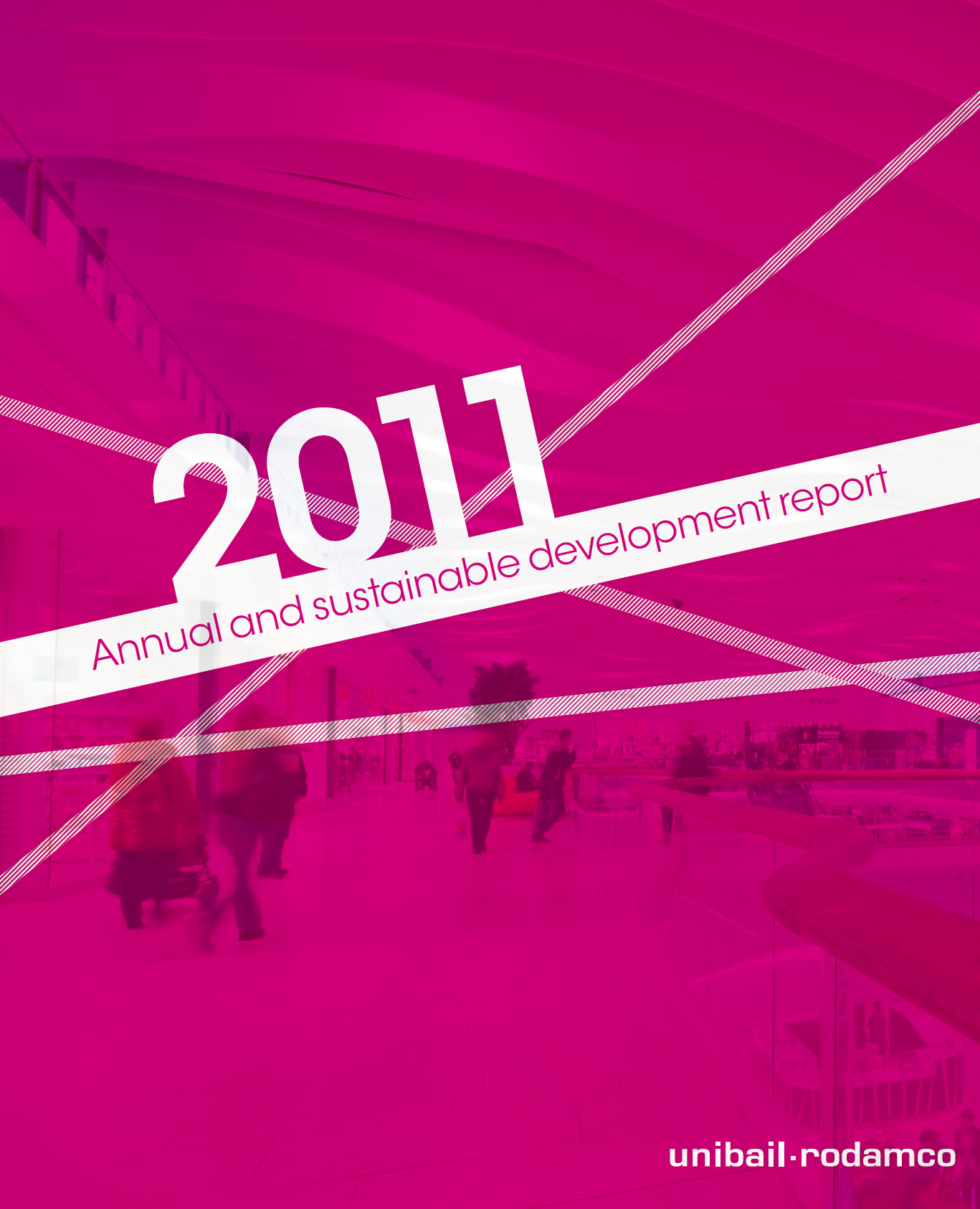 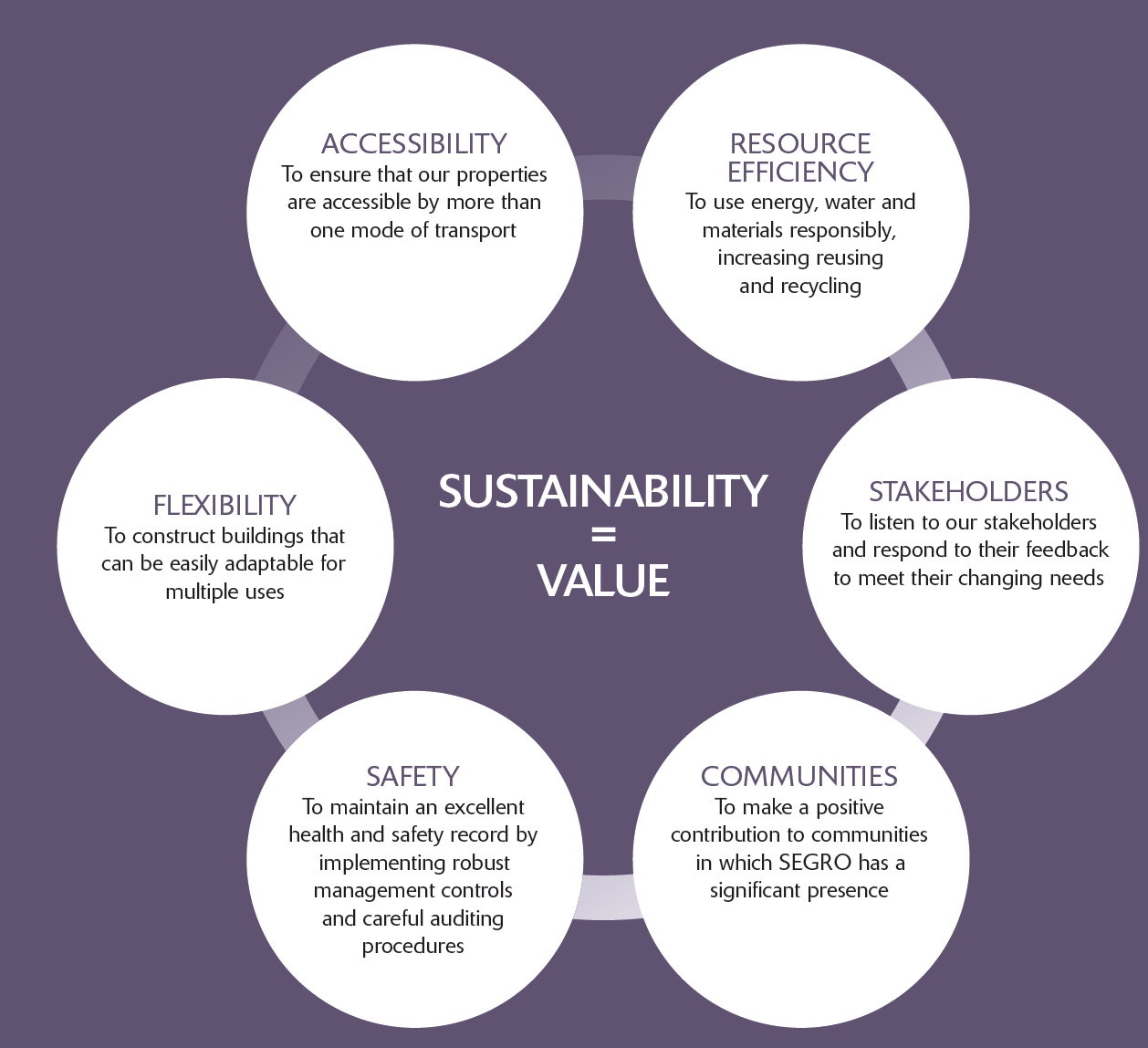 CSR PERFORMANCE MEASURES
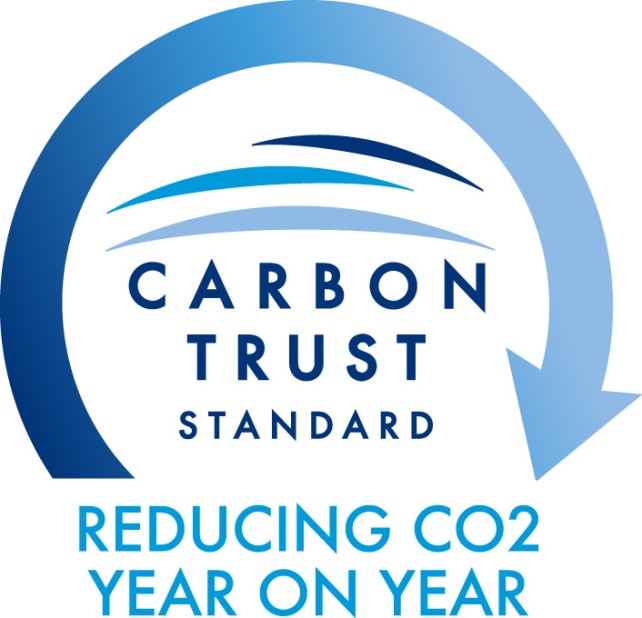 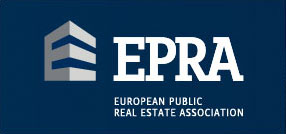 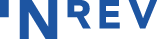 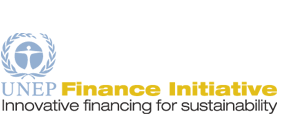 METHODOLOGY
ASSET4 ESG ratings database
  * environment  * social  * governance
3500+ listed companies globally
2002-2011: annual
18 KPI categories: E, S, G “pillars”
121 factors assessed
ENVIRONMENTAL PERFORMANCE FACTORS : 47
Emissions reduction: 22
Resource reduction: 19
Product innovation: 5
SOCIAL PERFORMANCE FACTORS: 40
Employment quality: 10
Health and safety: 5
Training and development: 5
Diversity: 6
Human rights: 3
Community: 6
Product responsibility: 4
Corporate GOVERNANCE PERFORMANCE FACTORS: 34
Board structure: 8
Board function: 9
Compensation policy: 6
Shareholder rights: 5
Vision and strategy: 5
METHODOLOGY
4Y performance @ 2007-2010
European listed property performance: DataStream
   * Total returns  * Sharpe ratio
ESG factors (3): ASSET4
   * environment   * social   * governance
Financial factors (2): DataStream
   *size (market cap)  *book-to-market value
METHODOLOGY
European listed property: #=43 @ $112B

REITs: #=20 @ $81B
   * UK                * France   
   * Netherlands   * Belgium
Property companies: #= 23 @ $31B
   * UK 	 	*Sweden 	  	* Spain
	* Austria 	* Switzerland	* Germany
	* Poland
ANALYSIS
Europe: #=43
	* all		* REITs		* PCs
UK: #=20
	* all		* REITs
Unbalanced panel analysis: 2007-2010
ASSET4 ESG LEADERS @ 2010
Environment: E
	#1: Hammerson		#2: Land Securities
	#3: Great Portland Estate
Social: S
	#1: Land Securities	#2: Hammerson
	#3: Corio
Governance: G
	#1: Unibail-Rodamco	#2: Grainger
	#3: Segro
Overall: ESG
	#1: Unibail-Rodamco	#2: Hammerson
	#3: Land Securities
2007-2010 ESG PERFORMANCE: ALL
2007-2010 ESG PERFORMANCE: REITs
CORRELATION: 2007-2010: ALL
CORRELATION: 2007-2010: REITs
MODELS: ALL: TOTAL RETURNS
MODELS: ALL: SHARPE RATIO
Result
Governance is separately priced after controlling for financial factors
MODELS: REITs: TOTAL RETURNS
MODELS: REITs: SHARPE RATIO
Result
Stronger role by E,S,G factors for REITs after controlling for financial factors
Environmental factor has negative effect
MODELS: PCs: TOTAL RETURNS
MODELS: PCs: SHARPE RATIO
Result
Separate pricing of governance and overall ESG after controlling for financial factors
MODELS: UK ALL: TOTAL RETURNS
MODELS: UK ALL: SHARPE RATIO
RESULT
Governance is separately priced
Governance is separately priced after controlling for financial factors
MODELS: UK REITs: TOTAL RETURNS
MODELS: UK REITs: SHARPE RATIO
RESULTS
Governance is separately priced for total returns (-ve)
Governance is not priced separately after adjusting for financial factors
IMPLICATIONS
Different ESG features re: all, REITs, PCs
Governance factor is the most influential CSR factor; even after controlling for financial factors
Environmental factor has negative impact for REITs
Compare with A-REIT ESG results of Newell and Lee: JPIF (2012)
Implications re: CSR for European listed property sector